INSTRUCCIONES PARA RELIZAR TU ESPACIO DE ACTIVIDADES
Debes entender correctamente lo que pide cada actividad.
Hasta la actividad número 3 es obligatoria, si al llegar a esta actividad has encontrado alguna dificultad, pasa directamente al repostaje, después podrás continuar a la meta o podrás regresar para comprender mejor las actividades en las que has tenido problemas.
Recuerda disfrutar en el proceso, no se trata de llegar lo antes posible, se trata de hacerlo bien.
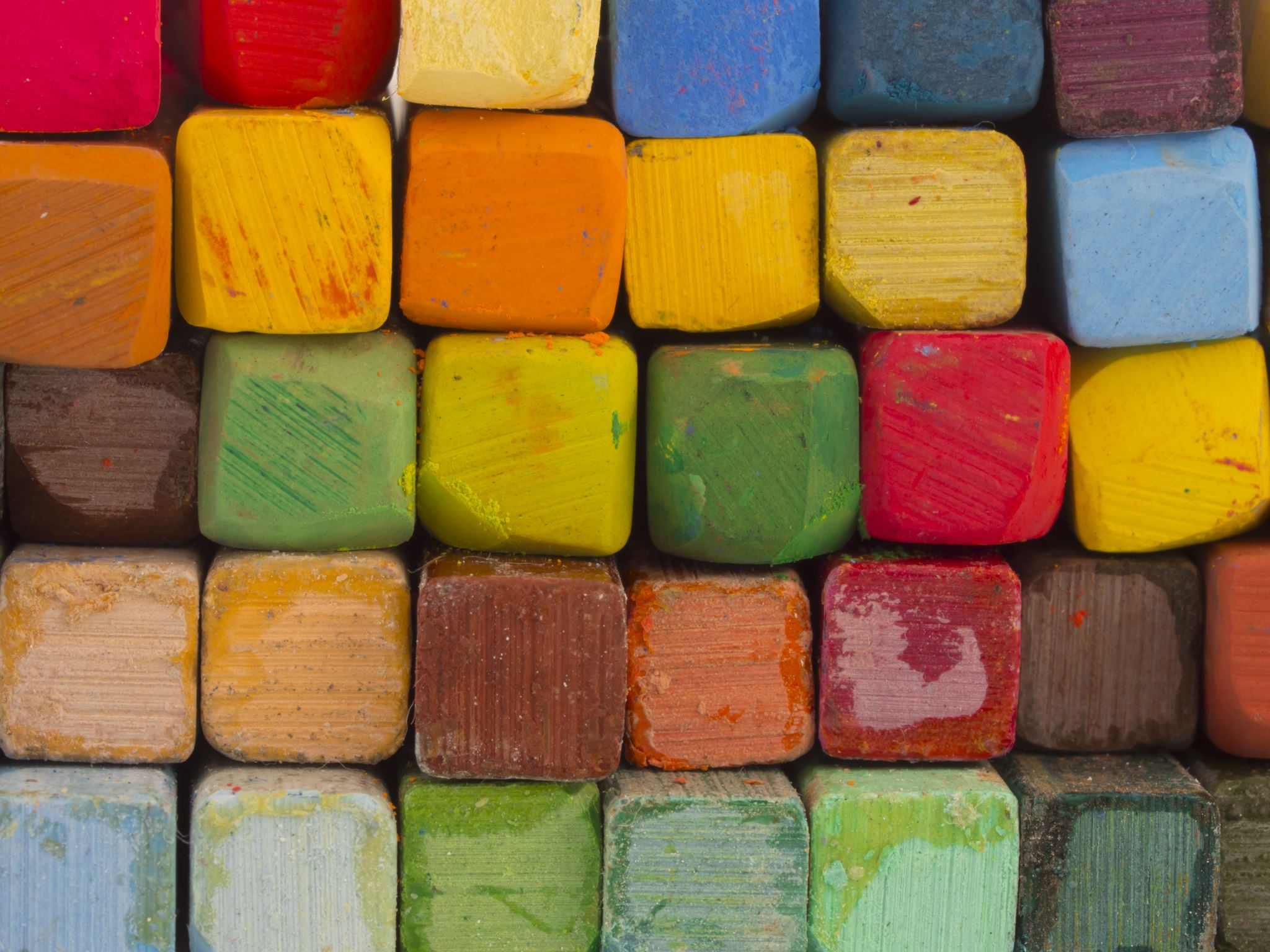 Práctica V para Educación Infantil
Myriam Arnaldo Bermejo